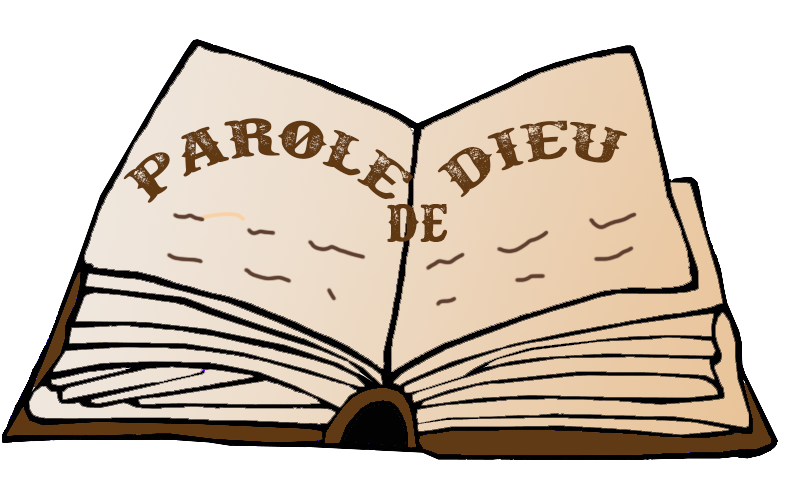 A quoi sert la bible ?
Pourquoi se mettre à l’écoute de la bible ?
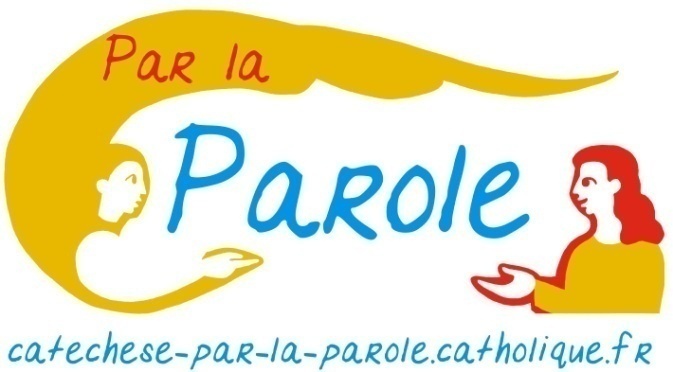 Lire la bible est un don
Double don
Le texte est donné
Le texte est écrit 
pour être lu
Auteur               Lecteur
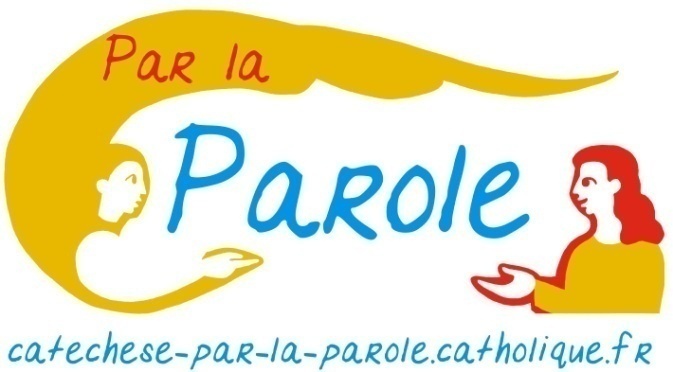 Lire la bible est un travail
Une confirmation de son savoir
Un savoir
Un éclairage pour sa vie ?
Se laisser surprendre
Pas un seul sens
Recevoir
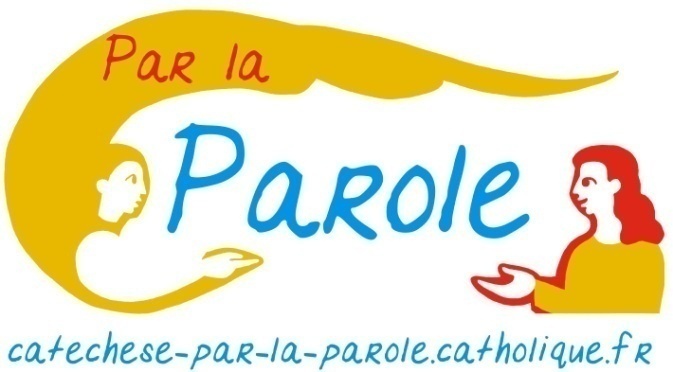 Lire la bible comme un tableau
Le tableau figure les réalités du monde
Laisser parler le texte 
Le laisser nous rejoindre
S’ouvrir à des voix différentes
Avoir l’oreille ouverte 
au maximum !
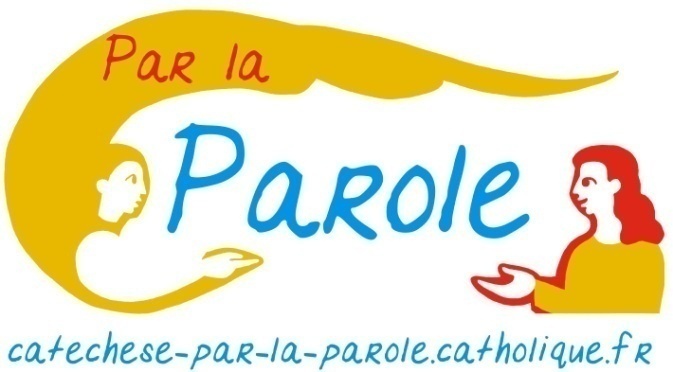 La bible est un risque
Risque d’être décentré                        dérangé                        déplacé par rapport à ce qu’on croyait
Risque de se trouver soi-même 
             de se découvrir
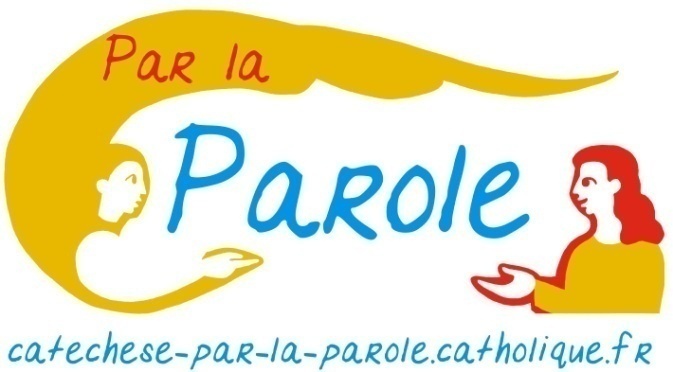 La bible est une rencontre
Le textes’il est lu et écouté vraimentpropose d’aller vers soi
Le texte propose une rencontre avec le Dieu intérieur
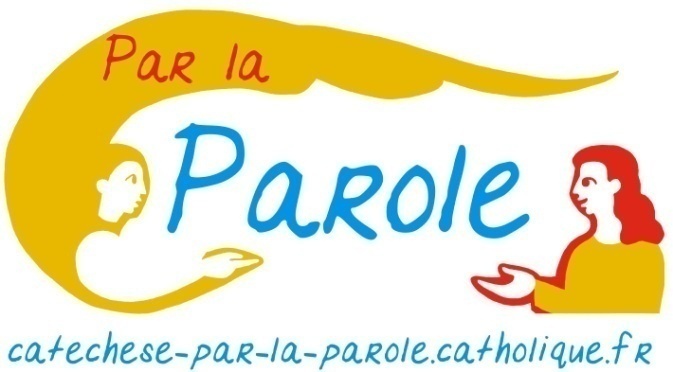 Le projet en catéchèse - À tous les âges
Remettre les textes
Donner à lire au plus près
Donner des clés de lecture
A vous d’opérer une lecture !
A vous d’oser interpréter !
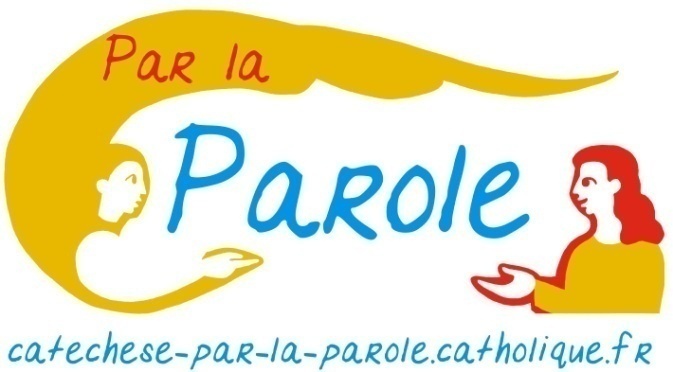 Extraits du document Dei Verbum  Interprétation de la Bible dans l'EgliseCommission pontificale présenté au pape le 23 avril 1993 par Joseph Ratzinger
« La Bible est en effet, dès le début, elle-même interprétation. »
« L’interprétation de la Bible doit également avoir un aspect de créativité et affronter les questions nouvelles, pour y répondre en partant de la Bible. »
« L’interprétation doit nécessairement être plurielle. »
« L’Ecriture Sainte est en dialogue avec les communautés croyantes. »
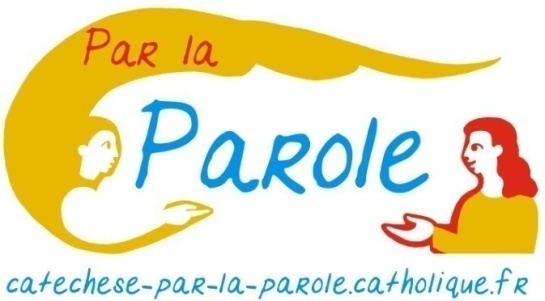 Le projet en catéchèse - À tous les âges
Rien d’autre que de faire l’expérience 
d’une rencontre, 
d’une naissance, nouvelle naissance spirituelle.
Rencontre avec un texte qui peut devenir parole et/ou Parole.
Rencontre sur un chemin d’une joie 
qui se cherche.
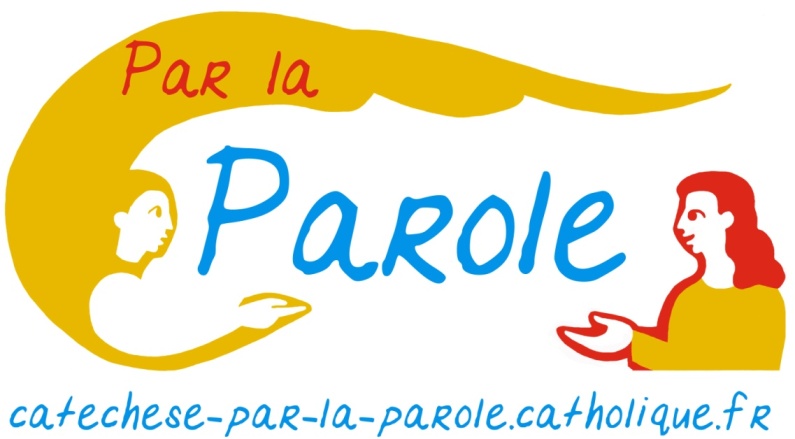 Inspiré de l’introduction du livre 
La lecture chemin d’alliance Lectio Divina 
Anne Pénicaud Cerf Octobre 2018